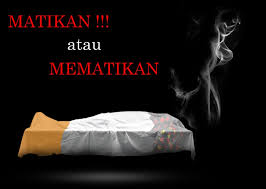 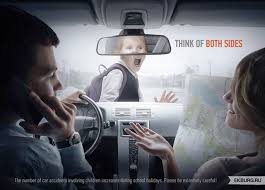 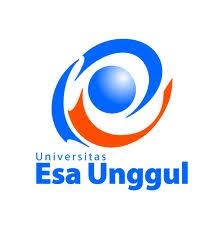 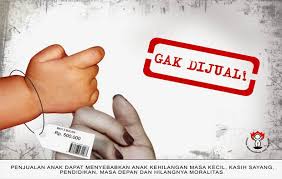 Mata kuliahPSA/IKLAN LAYANAN MASYARAKAT
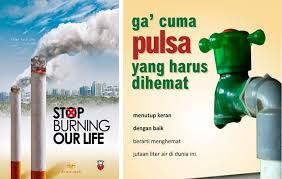 Pertemuan 12
Dosen:
Andri Budiwidodo, S.Si., M.I.Kom.
Kelompok Media Periklanan pada ILM:
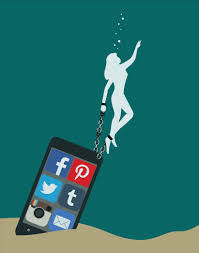 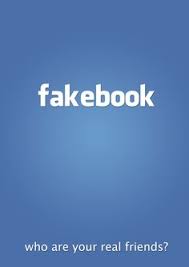 Buku Acuan
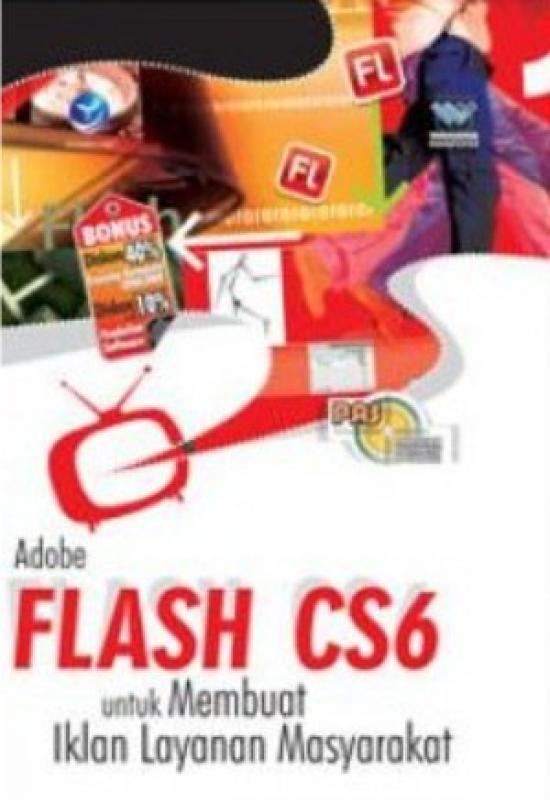 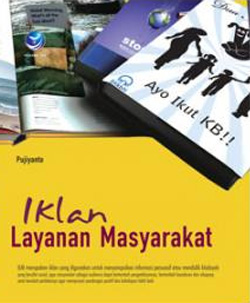 Pujiyanto
Buku Acuan
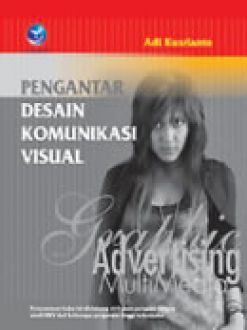 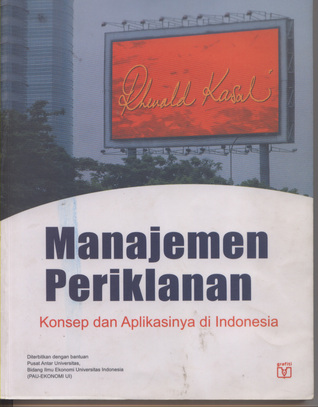 Adi Kustrianto
Rhenald Kasali
Materi pertemuan hari ini
Materi pertemuan hari ini membahas tentang kelompok media periklanan pada ILM (bagian 1) baik itu Above the Line (ATL) maupun Below the Line (BTL)
Pengantar
Melalui proses komunikasi, pesan atau infromasi yang disampaikan oleh pengirim pesan bisa diterima audiens.
Agar tidak terjadi kesesatan, maka dalam proses komunikasi diperlukan media untuk memperjelas komunikasi dan informasi.
Agar Iklan Layanan Masyarakat (ILM) sampai ke sasaran, maka perlu adanya strategi target audiens berdasarkan segmentasi tertentu
Pengantar
Strategi yang sering digunakan dalam membidik segmentasi adalah adanya pengelompokan segmen sebagai wilayah calon audiens.
Pemilihan kelompok segmentasi yang spesifik akan lebih mudah mengkomunikasikan masalah sosial melalui media periklanan.
Ciri atau karakter pada sekelompok segmentasi merupakan data untuk memudahkan dalam menginformasikan Iklan Layanan Masyarakat.
Pengantar
Segmentasi menjadi acuan dan tujuan utama dari penyampaian pesan yang bersifat sosial melalui periklanan.
Oleh karena itu, dalam merancang desain periklanan harus memahami dan mengenal apa yang terjadi di masyarakat sebagai tempat tujuan Iklan Layanan Masyarakat (ILM).
Menurut Kotler (2010), segmentasi adalah memilah-milah suatu tempat (audiens) yang luas ke dalam kelompok-kelompok berdasarkan faktor geografi, demografi, psikografi dan behavioristik.
Pengantar
Di samping pengelompokan segmentasi, perlu juga memilih jenis media yang sesuai dengan permintaan pemesan maupun sifatnya.
Dalam Iklan Layanan Masyarakat (ILM) pada milenium seperti saat ini, media komunikasi dan informasi dikelompok menjadi beberapa bagian menurut sifatnya.
Above The Line (ATL)
Above the line adalah media lini atas.
Komunikasinya menggunakan sewa media bersifat massal, seperti iklan koran, majalah, televisi, radio, internet dan lain-lain.
Kalau kita pasang iklan di koran, majalah, televisi dan internet itu tujuannya membangun image, yang disebut dengan full factor.
Di berbagai media massa ini sering dipasang iklan produk maupun jasa yang bisa mendapatkan keuntungan, kadang biaya cetak sudah terlunasi oleh pemasangan iklan, seperti salah satu media massa yang diberikan cuma-Cuma (free) karena media massa tersebut sudah untung dari iklan yang diterbitkan di media tersebut.
Koran
Koran merupakan media massa yang relatif murah untuk berkomunikasi dengan masyarakat melalui iklan.
Media massa koran mempunyai keuntungan maupun kekurangan dari berbagai segi.
Ciri-ciri desain iklan display:
Ukuran iklan koran (display) antara lain satu halaman, setengah halaman dan seperempat halaman sebuah koran.
Iklan koran (display) merupakan iklan yang terdiri judul (headline) dan teks serta kombinasi foto (gambar) atau tampilan visual lainnya.
Secara visual, tampilan yang ditonjolkan adalah gambarnya, baru ke arah judul (headline)
Kelebihan dan Kekurangan Iklan Display pada Koran/Surat Kabar
Kelebihan
Kekurangan
Jangkauan pasar cukup luas, khususnya perkotaan;
Fleksibilitas, bisa ditulis sewaktu-waktu dan diterbitkan;
Sikap penerimaan audiens lebih baik terhadap isi dan iklan yang disampaikan dalam surat kabar;
Merupakan media yang menyediakan segala macam ukuran untuk iklan, penempatan yang cepat dan interest dari audiens;
Pembaca secara umum menganggap koran sebagai sumber informasi dan menggunakannya sebagai media untuk mempengaruhi masyarakat;
Dapat menjangkau daerah lokal, regional maupun nasional (jangkauan khalayak lebih luas)
Fleksibel dan dapat menyesuaikan materi iklan
Mampu menyajikan pesan secara terperinci;
Mudah dibawa kemana-mana
Kualitas cetak rendah karena menggunak kertas buram yang merupakan kertas dengan kualitas terendah;
Harga pasang iklan relatif mahal;
Konsumsi pembaca dapat berubah
Umur iklan singkat, karena biasanya tidak akan bertahan lama di tangan pembaca yang enggan memperhatikan iklan;
Adanya persaingan iklan pada terbitan yang sama dalam satu koran.
Koran
Ciri-ciri desain iklan kolom:
Iklan kolom lebarnya sesuai dengan lebar kolom koran, sedangkan panjangnya disesuaikan dengan baris kalimat yang ditampilkan.
Secara umum terdiri dari kata-kata (teks) dalam jumlah terbatas;
Tampilannya terdiri dari judul (headline) dan teks yang dikombinasikan dengan gambar.
Kelebihan dan Kekurangan Iklan Kolom pada Koran/Surat Kabar
Kelebihan
Kekurangan
Jangkauan pasar cukup luas, khususnya perkotaan;
Fleksibilitas, bisa ditulis sewaktu-waktu dan diterbitkan;
Sikap penerimaan audiens lebih baik terhadap isi dan iklan yang disampaikan dalam surat kabar;
Merupakan media yang menyediakan segala macam ukuran untuk iklan, penempatan yang cepat dan interest dari audiens;
Pembaca secara umum menganggap koran sebagai sumber informasi dan menggunakannya sebagai media untuk mempengaruhi masyarakat;
Dapat menjangkau daerah lokal, regional maupun nasional (jangkauan khalayak lebih luas)
Fleksibel dan dapat menyesuaikan materi iklan
Mampu menyajikan pesan secara terperinci;
Mudah dibawa kemana-mana
Harga tarif iklan relatif murah.
Kualitas cetak rendah karena menggunak kertas buram yang merupakan kertas dengan kualitas terendah;
Space-nya kecil, sehingga audiens malas membaca;
Konsumsi pembaca dapat berubah.
Umur iklan singkat, karena biasanya tidak akan bertahan lama di tangan pembaca yang enggan memperhatikan iklan;
Adanya persaingan iklan pada terbitan yang sama dalam satu koran.
Majalah
Majalah adalah penerbitan pers berkala yang menggunakan kertas sampul yang memuat berbagai tulisan yang dihiasi ilustrasi maupun foto-foto.
Perkembangan industri majalah di Indonesia menunjukkan pertumbuhan yang luar biasa sehingga bisa melayani kebutuhan pendidikan, kesehatan, ekonomi, hukum, hingga hiburan kepada masyarakat yang berlatar belakang pendidikan dan kelas sosial yang berbeda.
Ciri-ciri Majalah
Berbentuk lembaran-lembaran cetak yang dijilid berbentuk seperti buku, berisi informasi secara tematis dan fokus.
Diterbitkan secara periodik dengan rentang waktu tertentu, misalnya mingguan, dwi minggukan, bulanan dan lain sebagainya;
Target audiens media ini adalah orang kelas menengah ke atas, lembaga atau organisasi dan perusahaan.
Audien utama media ini adalah khalayak banyak, sesuai dengan tema yang diambil majalan.  Misalnya, majalah Kartini untuk kaum wanita, majalah sepak bola yang segmen utamanya adalah para penggemar (penggila) sepak bola.
Adanya pembiayaan produksi dari sponsor atau iklan.
Jenis majalah
Setiap majalah diterbitkan untuk memenuhi kebutuhan berdasarkan tipe/target audiens berdasarkan segmentasi, sehingga terwujudlah jenis-jenis majalah:
Majalah Konsumen  majalah konsumen diterbitkan guna memenuhi masyarakat yang membutuhkan informasi ringan bersifat hiburan.  Masalah konsumen diklasifikasikan ke dalam kategori (1) Majalah umum (Gatra, Tempo); (2) Majalah wanita (Kartini, Dewi, Femina); (3) Majalah Pria (Matra, ME); (4) Majalah kesehatan (Senior, Higina); (5) Majalah hobi/minat (AutoBild, MobilMotor); (6) Majalah wisata: Travel, Tamasya, Panorama.
Jenis majalah
Majalah Bisnis  Majalah bisnis diterbitkan untuk para pebisnis, masyarakat pekerja, sektor industri atau masyarakat yang mempunyai jiwa bisnis.  Majalah bisnis dirancang untuk menjangkau para profesional yang ingin mengetahui berbagai informasi yang relevan tentang perusahaan, industri, pemasaran, perdagangan, pekerjaan, produk, maupun karir yang ditekuni.  Majalah yang termasuk kategori ini adalah Marketing, Swa, Cakram, Forbes Indonesia, dll.
Majalah Pertanian  majalah pertanian dirancangn untuk memenuhi kebutuhan bagi masyarakat pembaca yang mempunyai minat dalam pertanian dan peternakan.  Majalah ini yang ditargetkan kepada petani atau masyarakat peminat pertanian.  Majalah yang termasuk kategori ini adalah majalah Trubus, Agrobisnis dll.
Jenis majalah
Majalah Komputer/Internet  majalah yang ditargetkan kepada masyarakat yang mempunyai minat dalam komputer dan internet.  Jenis majalan ini memberitakan tentang perkembangan komputer dan internet bagi pembaca yang membutuhkannya.  Majalah yang termasuk kelompok ini adalah PC Magazine, Chip, Computer Easy, dll.
Ciri-ciri iklan display pada majalah
Majalah merupakan sarana informasi dan promosi.
Pada media massa inilah seseorang atau masyarakat bisa mengiklankan produk maupun jasa yang dikehendaki.
Di media massa biasanya sudah ada jenis dan tarif iklan yang akan dipasang untuk dikomunikasikan. 
Agar iklan yang tampil mempunyak estetik yang baik di media massa, maka perlu memperhatikan ciri-ciri tertentu:
Ukuran iklan majalah (display) antara lain: satu halaman, setengah halaman dan seperempat halaman majalah.
Iklan masajalh (display) merupakan iklan yang terdiri dari judul (headline) dan teks, serta kombinasi foto (gambar) atau tampilan visual lainnya;
Secara visual, tampilan yang ditonjolkan adalah gambar berwarna, baru ke arah judul (headline) maupun bodycopy.
Kelebihan dan Kekurangan Iklan Display pada Majalah
Kelebihan
Kekurangan
Jangkauan pasar secara selektif (khusus);
Berkualitas, karena cetak di atas kertas yang berkualitas tinggi;
Memiliki kreativitas yang tinggi dalam penyajian iklan;
Memiliki umur pesan yang relatif lebih lama;
Memiliki prestise bila iklan diterbitkan pada majalah ternama;
Fleksibel dan dapat menyesuaikan materi iklan;
Mampu menyajikan pesan secara terperinci;
Mudah dibawa kemana-mana.
Penerbitan di majalah memerlukan biaya yang relatif mahal;
Jangkauan dan frekuensi terbatas;
Proses pemuatan iklan membutuhkan waktu yang relatif lama;
Bila majalah terkenal, banyaknya saingan iklan yang diterbitkan;
Hanya orang-orang tertentu yang membeli majalah.
Ukuran dan penempatan iklan pada Majalah
Berdasarkan ukuran dan penempatannya, iklan dalam majalan bisa dikelompokkan menjadi beberapa jenis:
Iklan cover  yang ditampiklan di depan bagian dalam, di belakang bagian luar dan di belakang bagian dalam.
Iklan dua halaman  biasanya di tengah-tengah’
Iklan satu halaman
Iklan setengah halaman.
Iklan Layanan Masyarakat di Majalah
Biaya pemasangan iklan di majalah relatif lebih mahal dibandingkan koran maupun tabloid, karena ongkos cetak yang lebih mahal dan masa baca sampai satu hingga dua bulanan.
Mahalnya biaya ini tentunya mempengaruji publikasi Iklan Layanan Masyarakat (ILM) pada penerbitan majalah.
Minimnya dana bagi ILM, kadang harus menunggu terbitan yang kesekian kali atau bisa terbit asalkan si pemesan tidak memilih di halaman berapa ILM itu diterbitkan.
ILM dalam hal ini, ada pada posisi sebagai pengisi halaman untuk memenuhi standar terbit majalah.
Namun, ada juga pemasang ILM yang mempunyai banyak dana (biasanya bersifat propaganda), seperti perusahaan besar bidang perbankan, otomotif, perminyakan, kelistrikan, jasa penerbangan atau pemerintah selaku pembuat keputusan, seperti Kementerian Kominfo, Kementerian Perdagangan, BKKBN, Kementerian Lingkungan Hidup dan Kehutanan, dll.
Kelompok-kelompok yang mempunyai modal besan dan kekuatan politik inilah yang bisa mengatur di halaman mana ILMnya harus diterbitkan, pada momen apa, halaman yang strategis, berwarna agar menarik dan mudah dibaca, serta majalah nasional yang oplahnya besar, sehingga bisa menjangkau ke berbagai sisi.
Televisi
Di Indonesia, televisi pertama kali diperkenalkan pada tahun 1962 oleh TVRI pada saat penyelenggaraan Asian Games di Jakarta.
Kini di Indonesia telah berdiri beberapa stasiun televisi, di antaranya 13 stasiun TVRI milih pemerintah dan beberapa tv swasta antara lain: RCTI, MNC, SCTV, Anteve, MetroTV, TVOne, GlobalTV, TransTV, Trans7, KompasTV, NetTV serta televisi lokal lainnya.
Televisi
Televisi yang berfungsi selain untuk kepentingan hiburan, juga difungsikan sebagai alat perubahan di negara-negara sedang berkembang untuk mendorong percepatan pembangunan, terutama di sektor penerangan, pendidikan, kebudayaan , politik dan ekonomi
Apapun alasannya, iklan selalu muncul di layar televisi di sela-sela acara yang kita lihat.
Kadang kita merasa jengkel, bila sedang asyik dan penuh konsentrasi melihat acara di televisi diputus oleh munculnya iklan yang membosankan.
Agar pemirsa televisi tidak merasa hak menontonnya terganggu, maka perlu adanya pengemasan iklan yang baik, mendidik dan tidak membosankan (menghibur).
Seperti tampilnya Iklan Layanan Masyarakat, bila dikemas secara baik, mendidik dan komunikatif tentunya pemirsa televisi akan senang dan melakukan tindakan.
Internet
Internet merupakan jensi kelompok ATL yang mengkomunikasikan melalui sewa tempat.
Internet menurut Monle Lee dan Carla Johnson (2004) adalah sebagai ruang maya atau informasi supercepat (superhighway information) yang memungkinkan transfer informasi secara elektronik.
Ini merupakan jaringan global dari komputer-komputer yang saling terhubung dimana satu individu yang terhubung dengan sebuah jaringan dapat bercakap-cakap dengan komputer manapun dari ribuan komputer lain, seandainya jaringan tersebut juga terhubung dengan berbagai jaringan tanpa bergantung pada sistem operasi jaringan atau komputer pribadi.
Internet adalah jaringan komputer yang saling berhubungan yang terdapat di seluruh dunia yang memungkinkan transfer informasi secara elektronik.
Internet
Suatu organisasi riset penting menyatakan bahwa revolusi internet sedang menyapu bola bumi dengan kecepatan yang sedemikian rupa, sehingga perusahaan maupun lembaga mencoba dengan giat untuk mengerti apa yang sedang terjadi, apa arti semua itu, kemana perginya dan bagaimana menggugah kesempatan baru.
Dengan adanya media baru ini, jutaan orang di seluruh dunia mempunya akses pada internet, utamanya melalui World Wide Web (www) (Shimp, 2003).
Menurut seorang penulis dalam The Economist (Monle, 2004), pertumbuhan internet bukanlah semacam kebetulan atau gairah meluap-luap, melainkan konsekuensi dari lepasnya kekuatan kreativitas individual untuk mendorong keterbukaan dan interaktivitas, yang menjadikan sebuah kombinasi komunitas dan pasar.
Below The Line (BTL)
Above the line adalah media lini bawah.
BTL merupakan pelengkap yang mendukung ATL.
Biasanya berupa dua kegiatan yaitu sales promotion dan merchandizing, yang dipadukan dengan iklan BTL untuk menguatkan sebuah kampanye.
Aktivitas BTL bisa beragam, mulai dari event, sponsorship, live telecast dan lain-lain.
Tujuannya adalah mendekatkan produk pada konsumen, membangun pengalaman khusus, mengundang pembelian, menjaga loyalitas konsumen dan bisa dijakan ajang membina jaringan distribusi.
Below The Line (BTL)
Media informasi dan komunikasi BTL seperti brochures, presentation kits, training, catalogues, price lists, demonstration videos, serta aplikasi POS (Point of Sales) sebagai senjata the war at retail level, hanging mobile, self taker, wobbler, posters, signage displays, window banners, floor stickers, gifts dan memorable prizes, dan lain-lain.
BTL sifatnya highly segmented yang bisa membuat orang berpikir dan kemudian tertarik.
Keefektifan BTL tergantung pada karakteristik ILM. 
Ada ILM yang bisa membuat orang langsung menanggapinya, contonya adalah imbauan tentang penyakit demam berdarah.
TERIMA KASIH
Andri Budiwidodo, S.Si., M.I.Kom.